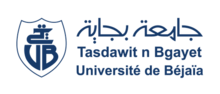 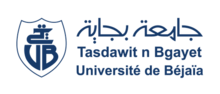 REPUBLIQUE ALGERIENNE DEMOCRATIQUE ET POPULAIRE                 Ministère de l’Enseignement Supérieur et de la Recherche Scientifique Université A. MIRA – BEJAIA Faculté de SNV DÉPARTEMENT SCIENCE ALIMENTAIRE
Exposition sur CHOIX DES MATEREAUX  D4EMBALLAGE
Réaliser pare:
AOUDIA TINHINANE 
GACI SALIMA
AOUF ABIR
FENNOUCH ASMA
AKLI SOUAD
1-Introduction
2-Types de matériaux d’emballage
        2-1 plastique
        2-2  Métaux 
        2-3 Verre:        2-4 Carton et papier
3-Critères de choix des matériaux 
4-Innovations dans l’emballage
5-Cas pratique
6-conclusion:
SOMMAIRE :
1-Introduction :
L’emballage joue un rôle essentiel dans le cycle de vie des produits, de leur création à leur consommation. Historiquement, les matériaux d’emballage étaient choisis pour leur capacité à protéger les produits et réduire les coûts. Cependant, d’autres critères comme la sécurité alimentaire, la qualité, le transport et l’impact environnemental sont devenus de plus en plus importants. Aujourd’hui, différents matériaux sont utilisés (plastique, verre, carton, matériaux biodégradables), chacun ayant des avantages et des inconvénients. Les entreprises doivent répondre à la demande des consommateurs en matière de durabilité tout en équilibrant coût et efficacité. Les innovations technologiques, comme les emballages biodégradables ou recyclables, jouent un rôle crucial dans cette transition. Cet exposé vise à analyser les types de matériaux utilisés, à comprendre les critères influençant leur choix, et à présenter les innovations qui répondent aux attentes écologiques des consommateurs.
2-Types de matériaux d’emballage :
Les matériaux d’emballage varient selon leurs propriétés, leur utilisation et leur impact environnemental. Voici quelques types de matériaux d’emballage couramment utilisés
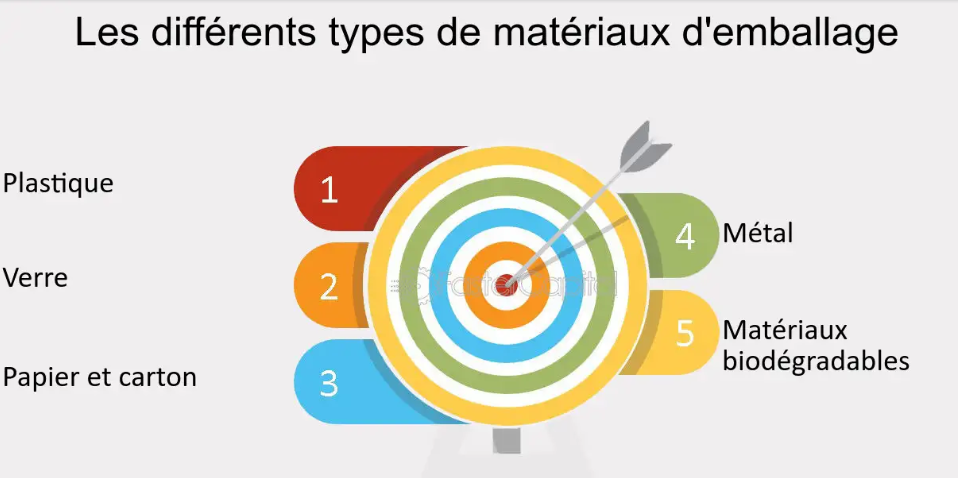 1- plastique
2- Métaux
3- Verre
4- Carton et papier :
2-1- plastique 
     Les matériaux d’emballage en plastique sont divers et chacun possède des caractéristiques spécifiques selon l’usinage prévu.

 Avantage
1-Légèreté :  Le plastique et très léger , ce qui réduit les coûts de transport.
2-Durabilité :  Il est résistant à l’humidité , aux températures externe et aux chocs.
Inconvenients
1-Impact environnemental:   Le plastique met des centaines d’années a se décomposer dans la nature  ,ce qui contribue à la pollution.
2-Santé  Certains plastique, notamment ceux contenant des substances chimique comme les “phtalate” ou le “BPA”, peuvent être toxiques.
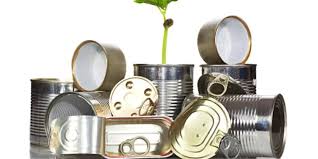 2-2 / Métaux:
Il existe plusieurs types de matériaux métalliques utilisé pour l’emballage , par exemple Aluminium, l’acier, Fer_blac .
A/caractéristique de l’emballage en métal.

  1-Resistance et durabilité.   Les matériaux métalliques comme l’aluminium et l’acier offrent nue grande résistance mécanique .
  2-propriété de barrière.   Le métal est un excellent matériaux pour la protection contre l’humidité, la lumière et l’oxygène.

B/L’utilisation de l’emballage en métal.

  1-Alimentes et boissons .”Boites de conserve”: sont largement utilisé pour les légumes, fruits, viande et poisson.
“Canettes de boissons en aluminium” est souvent utilisé pour les canettes de soda .
  2-pharmaceutique.”Pots et flacons”: les emballages en métal sont utilisé pour stocker de médicaments en raison de leur résistance a l’oxydation.
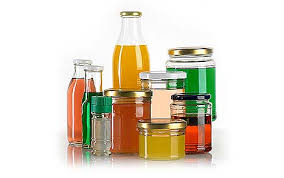 2_3/ Verre:
Le verre est un matériau d’emballage largement utilisé notamment pour son inerte chimique et sa capacité a protéger efficacement les produits . Voici quelques type de matériaux d’emballage en verre “Flacons en verre” “Bouteille en verre”
A/Ecologie et durabilité:

1-Recyclabilité: Le verre est un matériau entièrement recyclable sans perte de qualité .
2- Non-toxicité : Le verre est un matériau inter ,ce qui signifie qu’il ne libéré pas de substance toxique dans les aliments ou les boissons qu’il contient.

B/Avantage pour la conservation:

  Le verre également connu pour être un excellent matériaux de conservation . car il préserve mieux les qualités des produits.
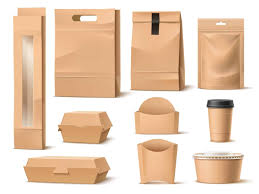 L'emballage en carton, boite  en carton ou simplement carton est un emballage utilisé pour le transport  d'objets. Son nom vient du matériau dont il est fait, le carton.
2_4/ Carton et papier :
1- Récupérabilité des emballages en carton et papier :
Les emballages en carton et en papier sont généralement facile à récupérer, car ils sont souvent collectés dans les systèmes de recyclage des déchets, ménager ou commerciaux.

2_processus de recyclage :
 Collecte et tri 
Nettoyage 
Déchiquetage 
Transformation en pâte à papier 
 Fabrication de nouveaus produits
-Exemple de différents types matériaux d’amballage
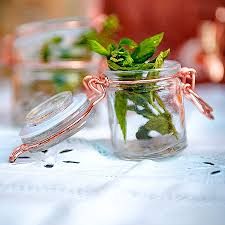 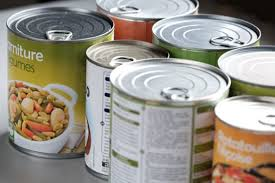 Pots en verre
Boite de conserve
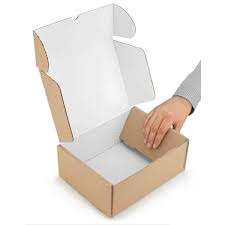 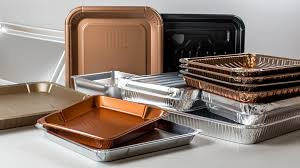 Boite en carton
Barquettes alimentaires
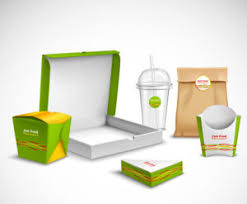 3-Critères de choix des matériaux :
1-Protection de produits 
- Résister aux chocs 
-Protéger contre l’humidité 
- Offrir des propriétés barrière 
2- Coût et disponibilité 
- Analyse des coûts 
- Disponibilité sur le marché 
3- Impact environnemental 
- Durabilité 
- écologique 
4- Esthétique et marketing
4-Innovations dans l’emballage :
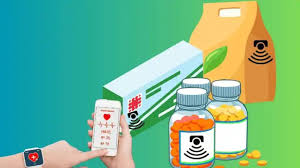 4-1-Les matériaux biodégradable : 
     Ce sont des matériaux qui se décomposent naturellement sous l’action de micro-organismes (bactéries, champignons)
    A): Type des matériaux biodégradable : 
-matériaux naturel 
-polymère biodégradable 
-matériaux alimentaire 
-papier et carton 
-composite biodégradable 
4-2-Emballages intelligents :
   c’est une technique avancer améliorant conservation, traçabilité 
    B):Les types des emballages intelligents :
Emballages actif 
Emballages indicateurs 
Emballages connectés
-matériaux agricole
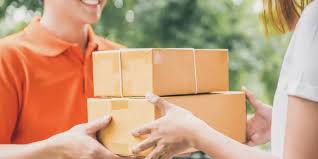 4-3-Tendances écologiques dans l’emballage :
      A):Réduction des emballages : moins de plastique et conception légère pour réduire l’empreinte carton 
      B):Matériaux écologiques ; constable (exemple amidon.fibr)et recyclable (exemple verre métal)
      C):Réutistion: emballages réutilisable et systèmes de consigne pour diminuer les déchets 
      D):Traçabilité et étiquetage:
 Informations claires sur récyclabilité et preimte carbone
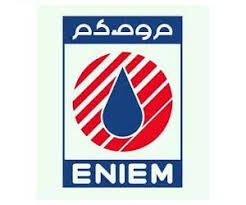 5-Cas pratique
5-1-Exemple d’entreprise : ENIEM (Algérie):
 A):Secteur : Électroménager.
  Matériaux principaux :
  Métaux (acier inoxydable, aluminium) .
  Plastiques (ABS, polypropylène).
  Verre trempé .
  Isolants thermiques (mousse polyuréthane) .
B):Raisons des choix :
  Disponibilité locale et coût optimisé.
  Durabilité adaptée au marché algérien.
  Respect des normes énergétiques.
C):Exemple de Produit phare : Réfrigérateurs robustes et économes en énergie.
6-conclusion:
Le choix des matériaux d’emballage est crucial pour les entreprises, car il affecte la protection des produits, leur impact écologique et l’image de marque. Chaque type de matériau, comme le plastique, le métal, le verre et le carton, a ses propres avantages et inconvénients. En plus de ces propriétés, il est important de considérer la durabilité, le coût, l’impact environnemental et le marketing lors de la sélection des matériaux. 
    Les récentes innovations, telles que les matériaux biodégradables et les emballages intelligents, montrent que l’industrie s’adapte aux préoccupations de durabilité et aux attentes des consommateurs. Les tendances écologiques poussent les entreprises à adopter des pratiques responsables et à intégrer des solutions d’emballage durables